Going Places…
with UTA Sales Program
Business Sales Competitions!!
Connecting Top Recruiters and students!
FIU Global Bilingual Sales Competition
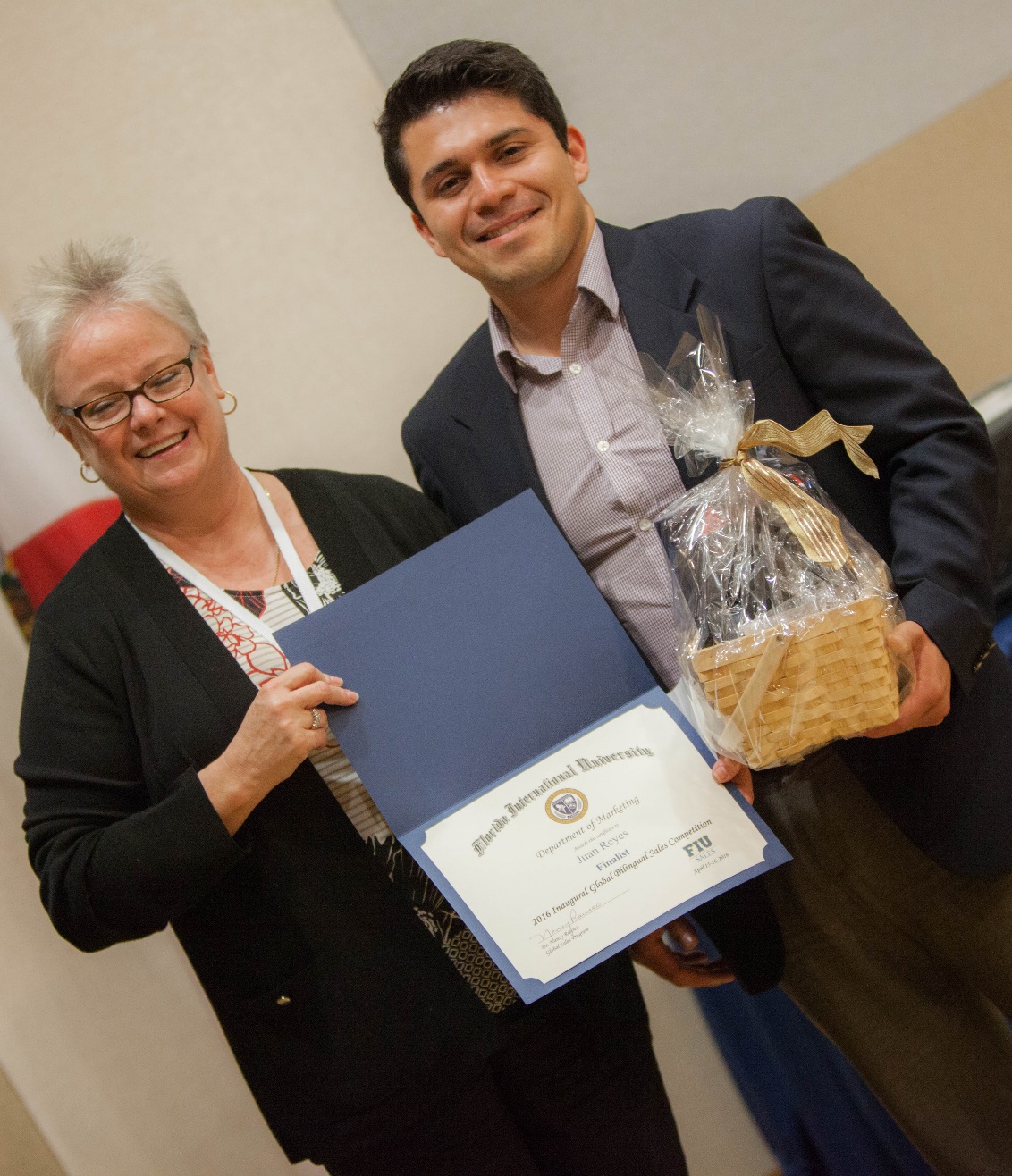 2016, 4th Place Overall- Juan Reyes
Participants: Juan Reyes, Luis Carlos Salinas, and Marylin Briseno
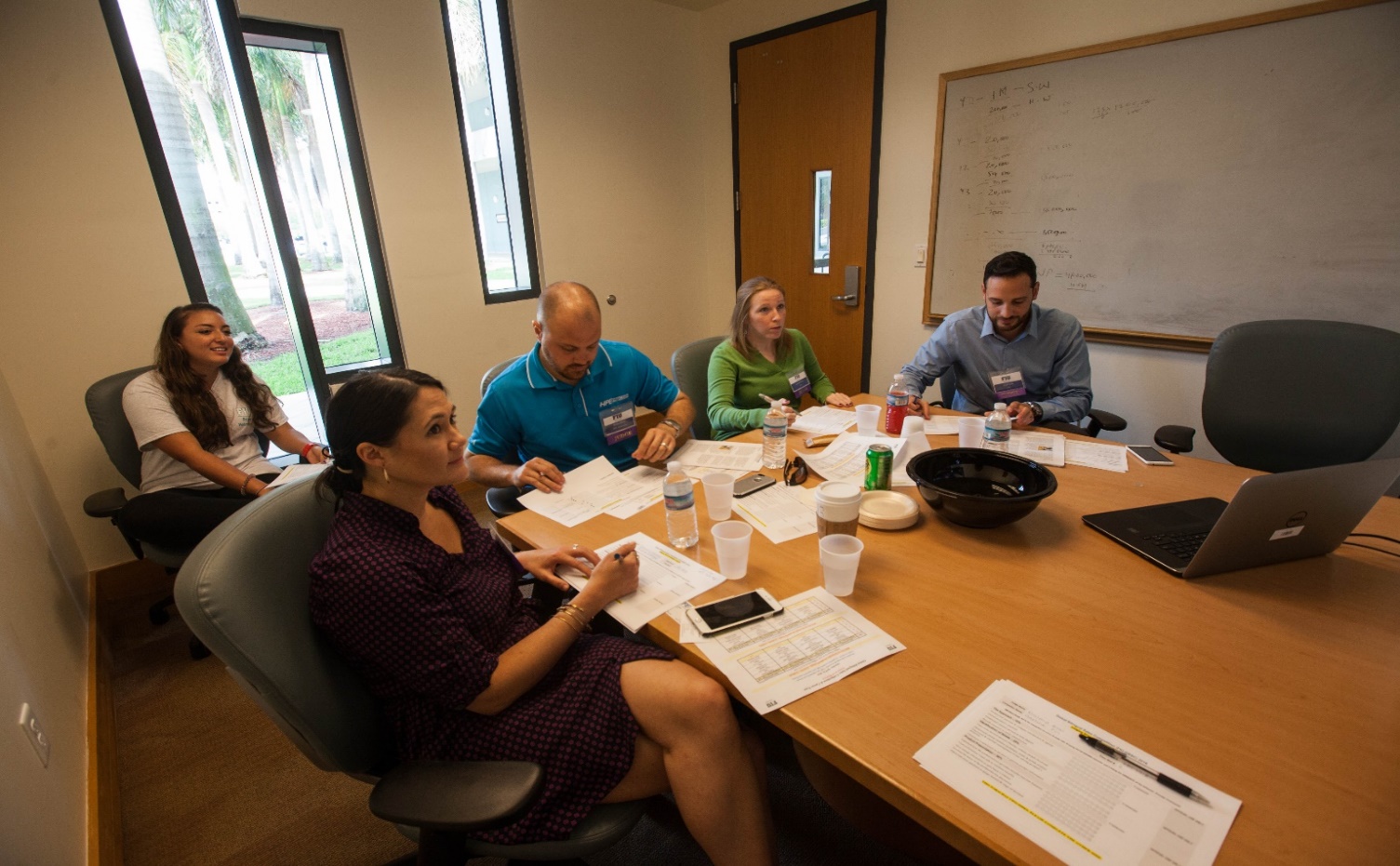 Great Northwoods Sales Warmup
2016, School Champion- Michael Barrett
Participants: Michael Baker II, Michael Barrett, and Elyssa Whaley
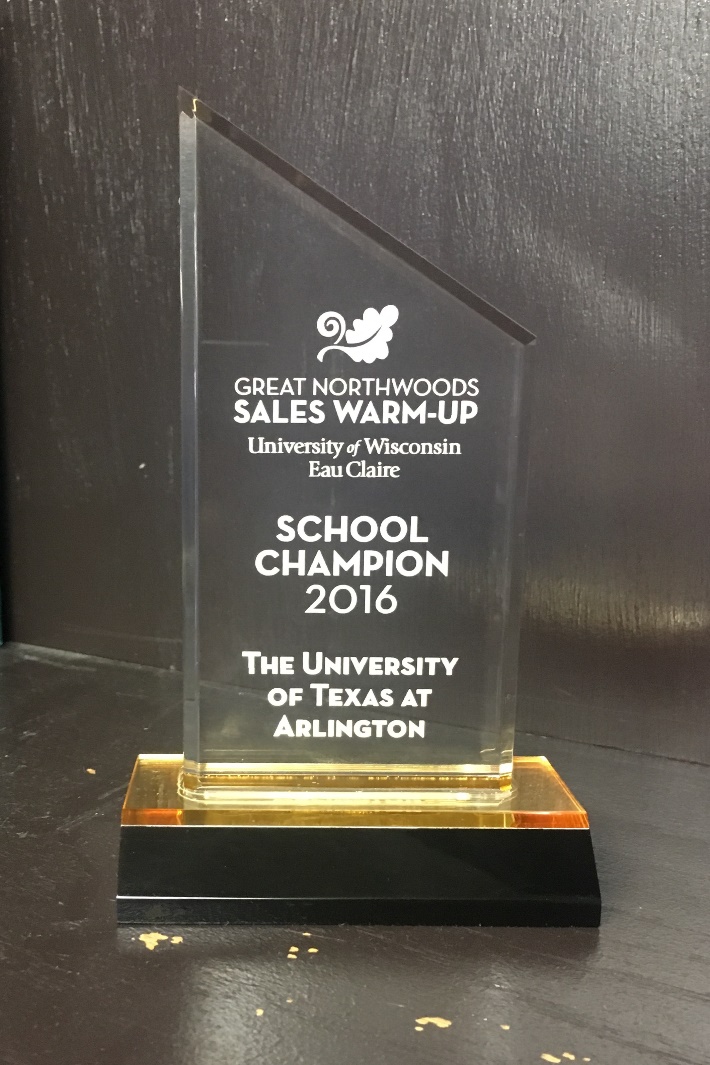 National Sales CHALLENGE
2016, Semi-Finalist
Participants: 
Michael Barrett 
and Tonya Evans
National Collegiate Sales Competition
Spring 2017
Participants: Michael Baker II and Kristin Moore
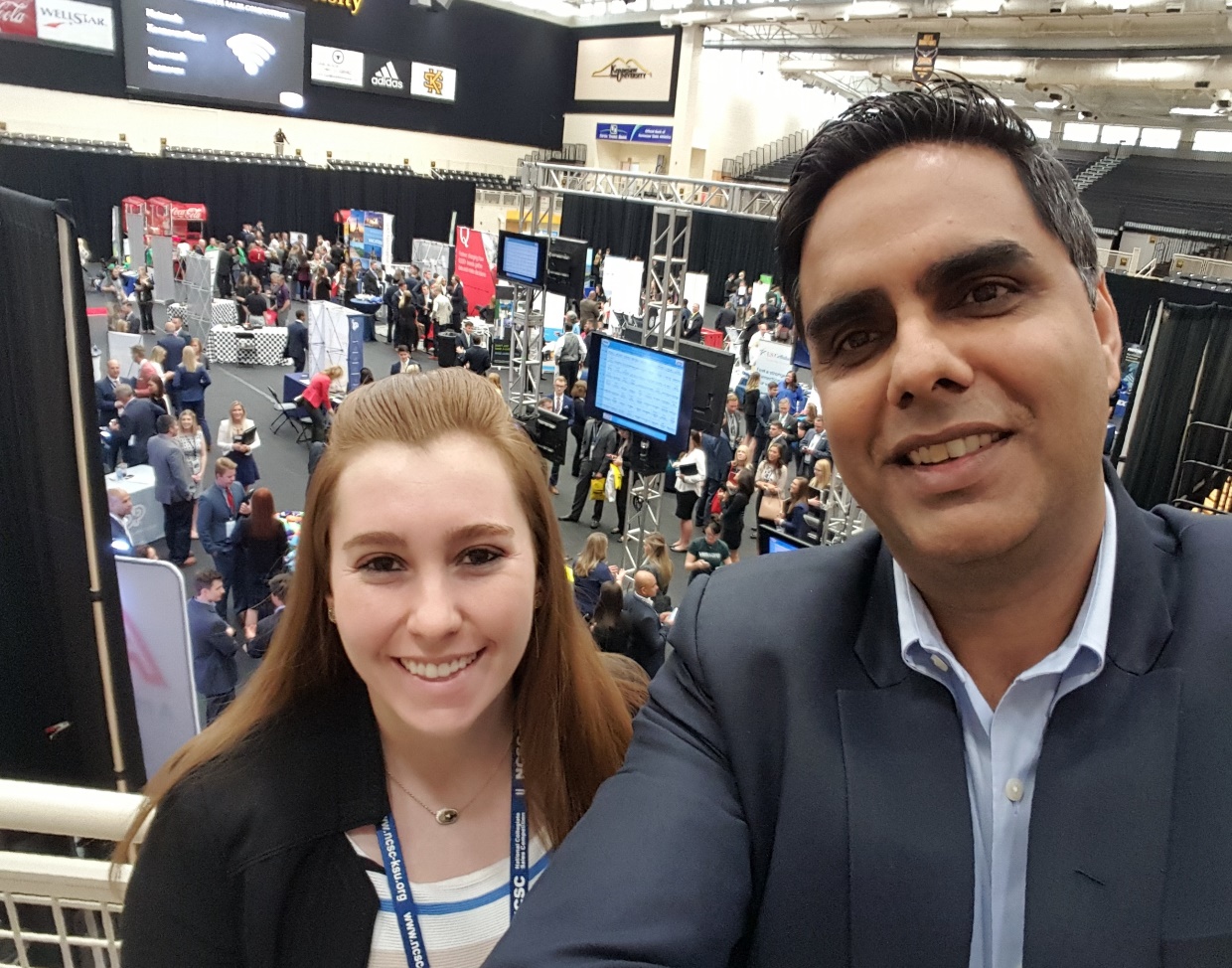 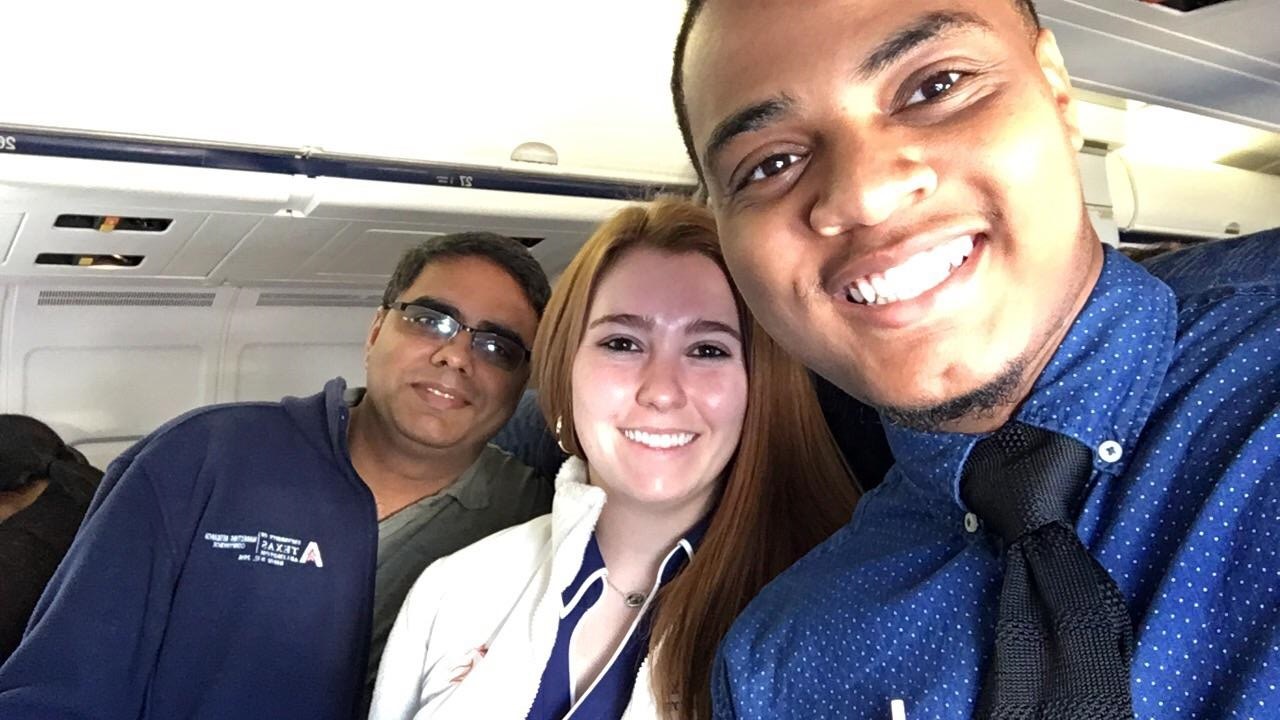 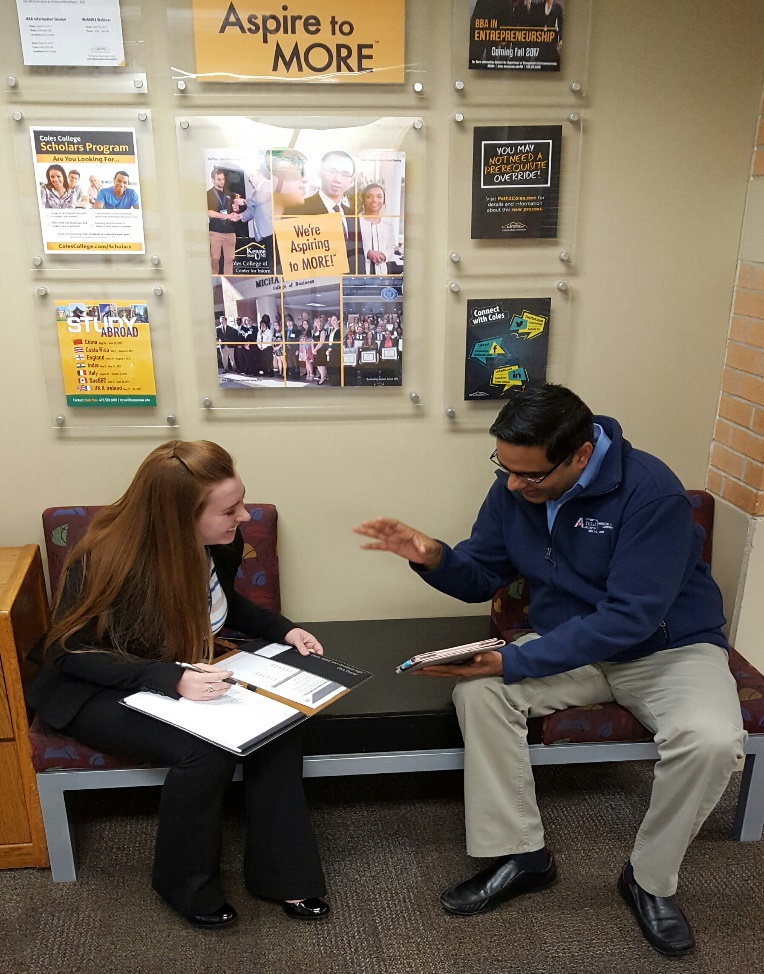